Woods Chapel Church   175 Hwy 230 Brookland, AR
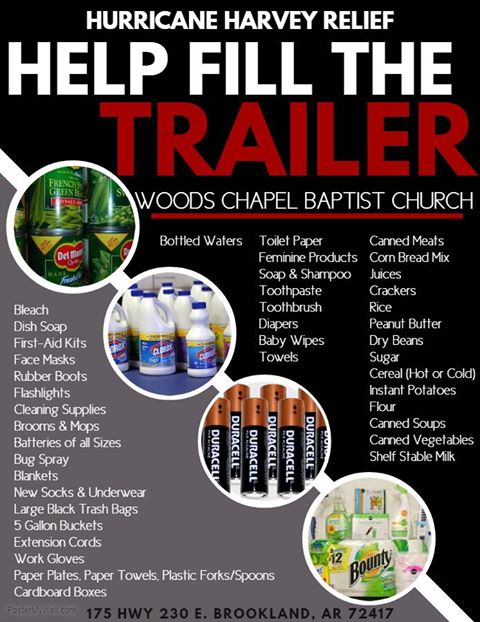 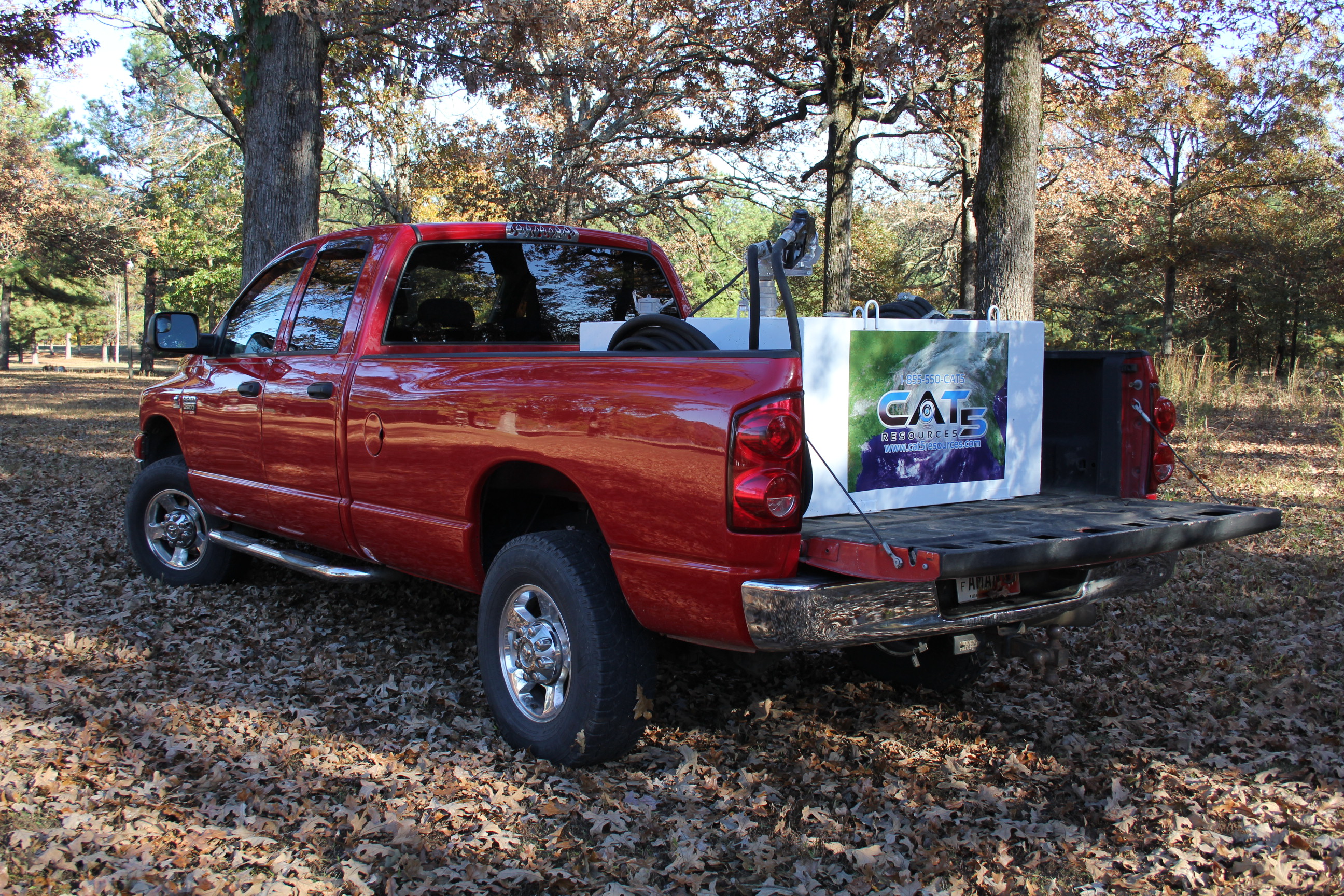 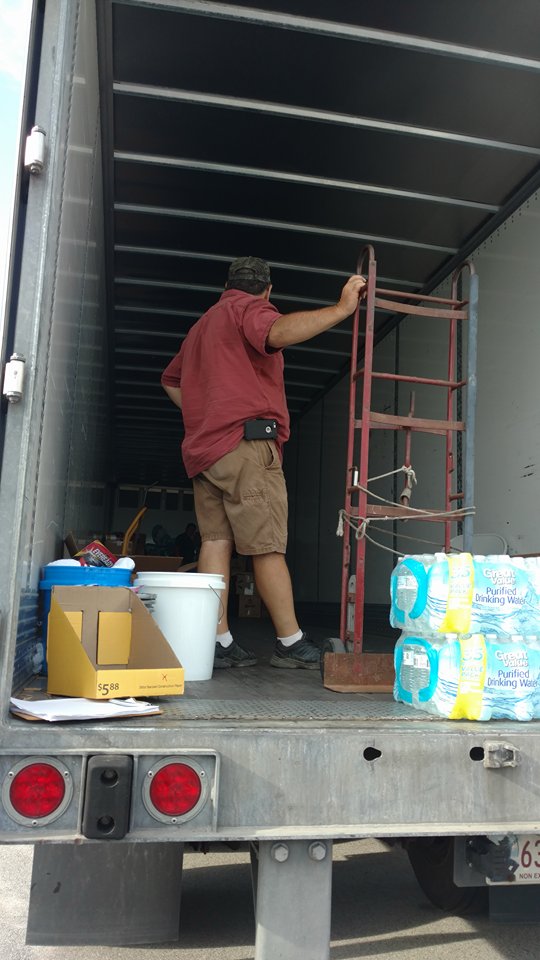 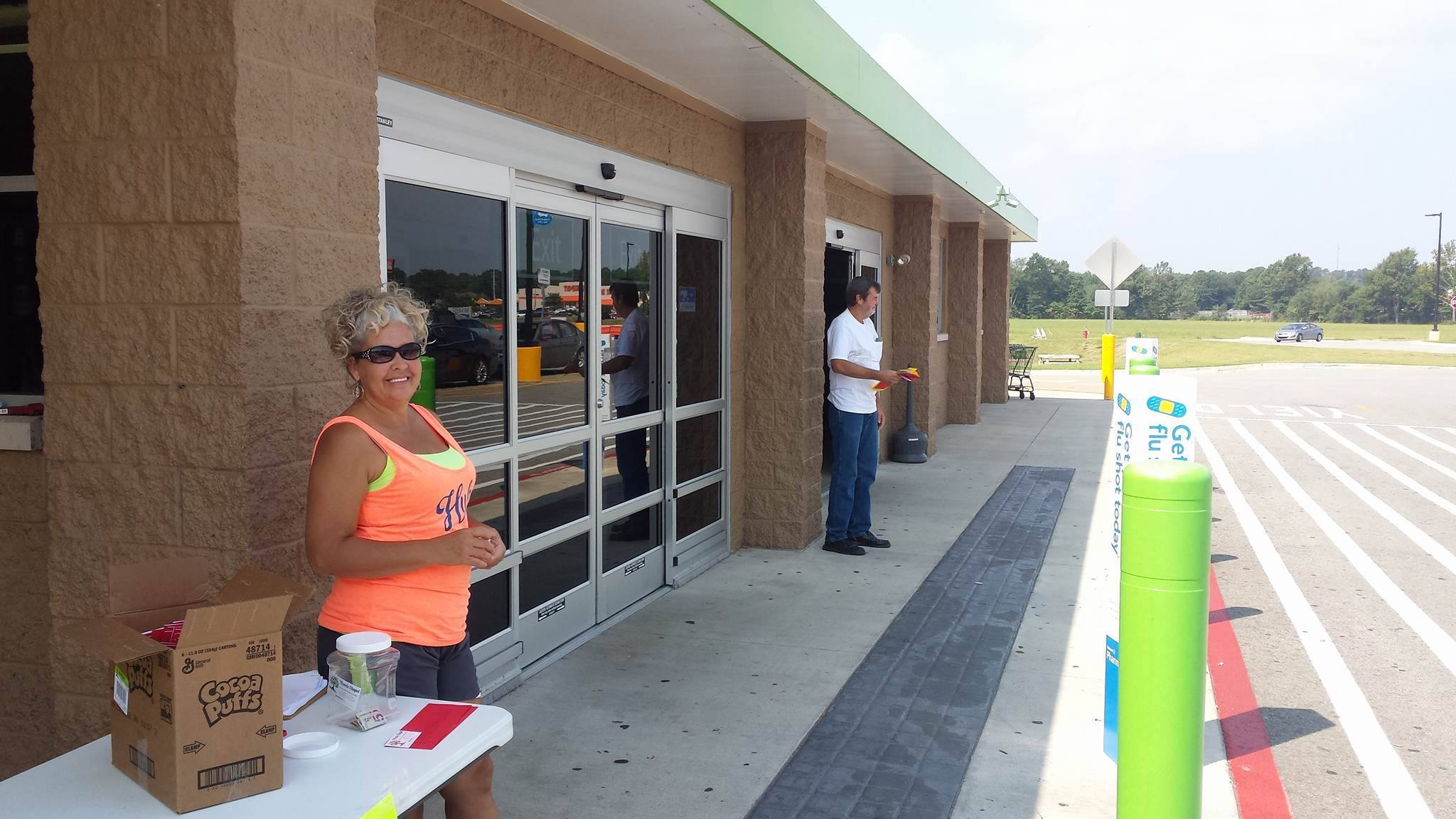 Wal-Mart Parker Rd. Jonesboro, Ar
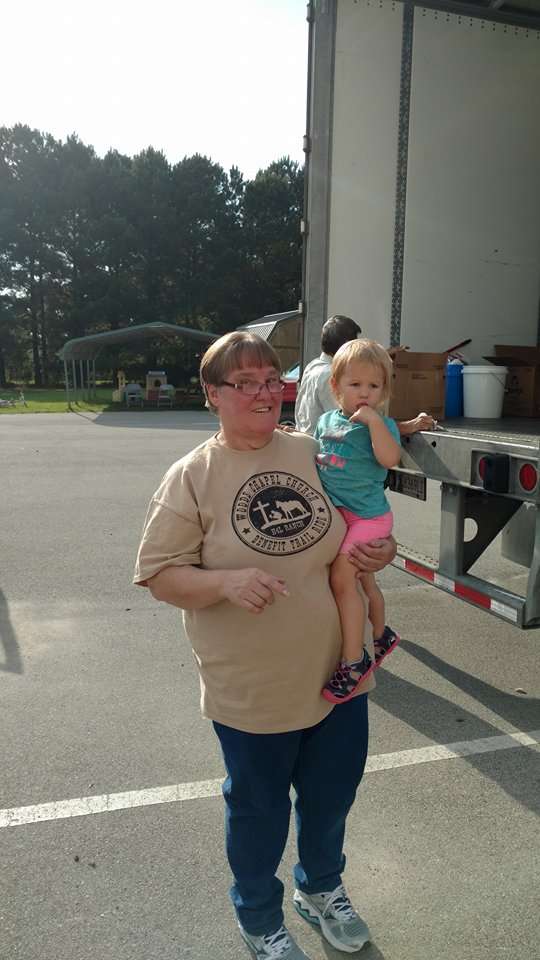 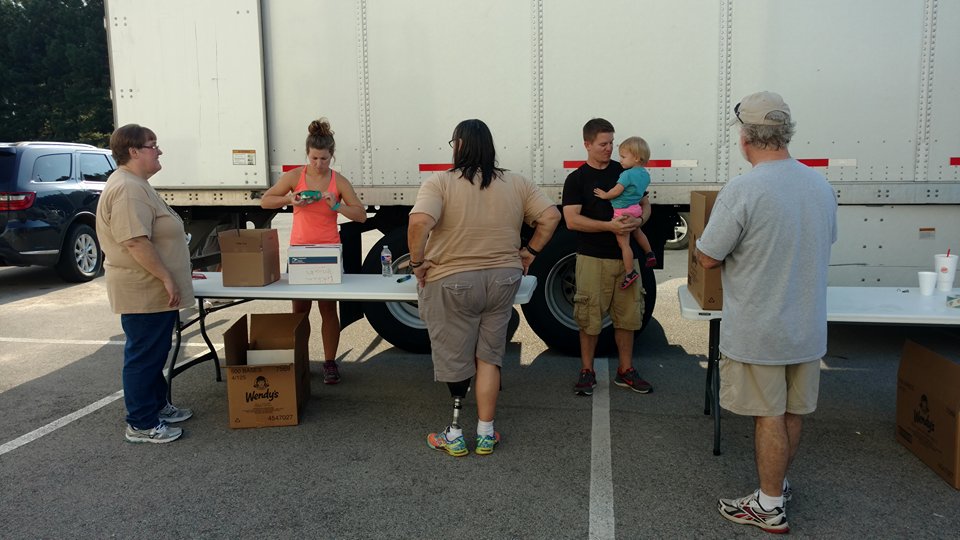 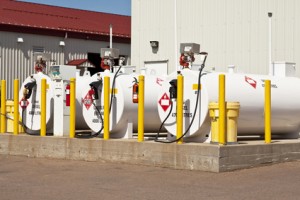 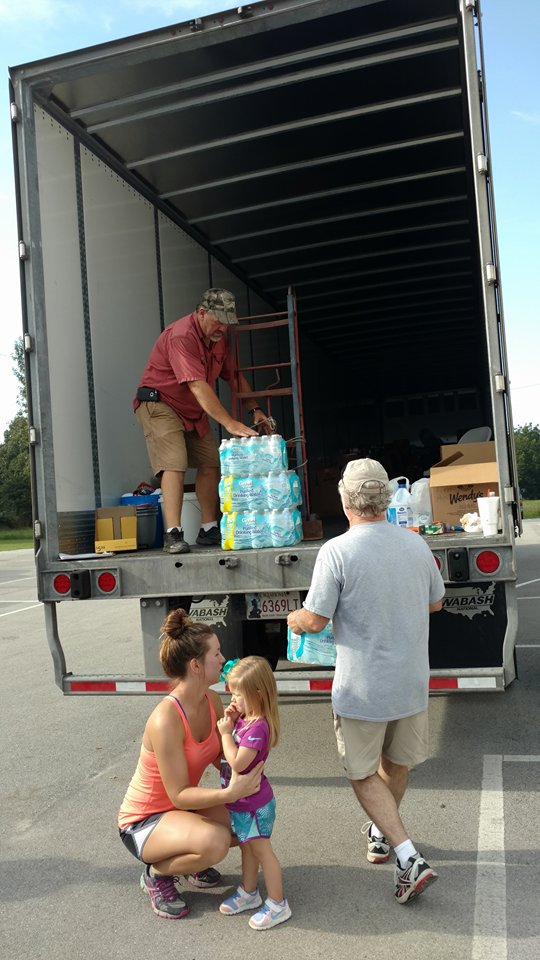 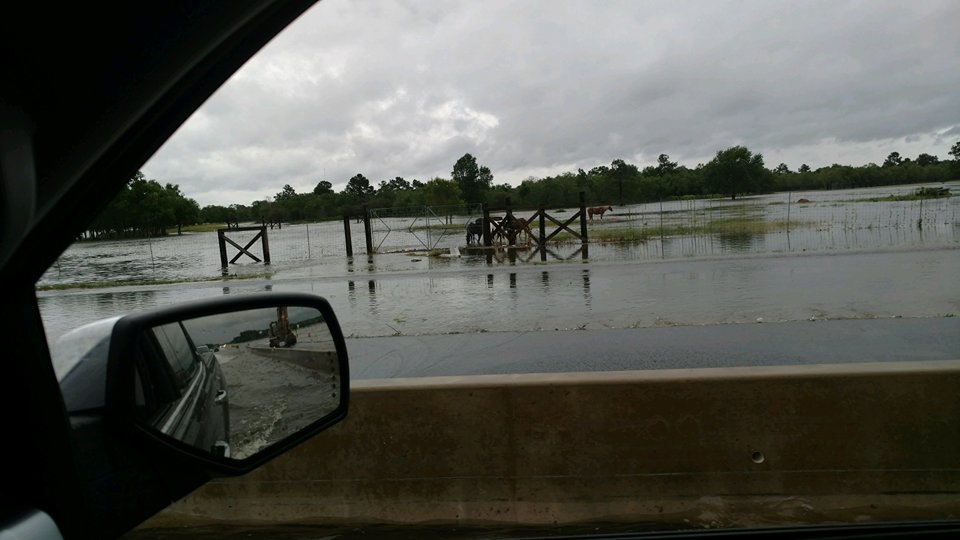 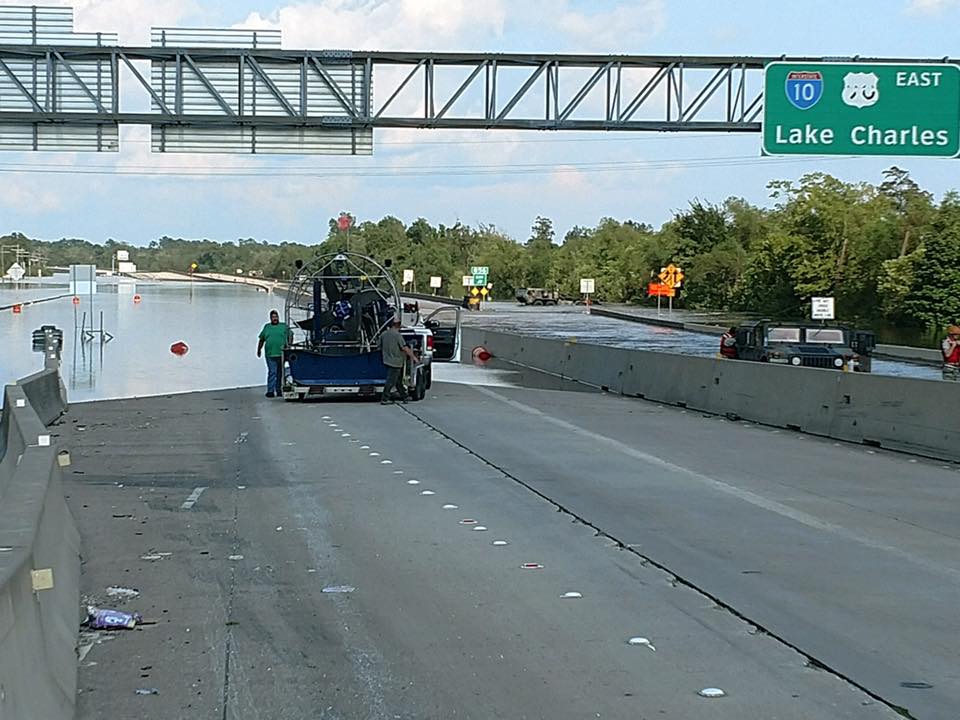 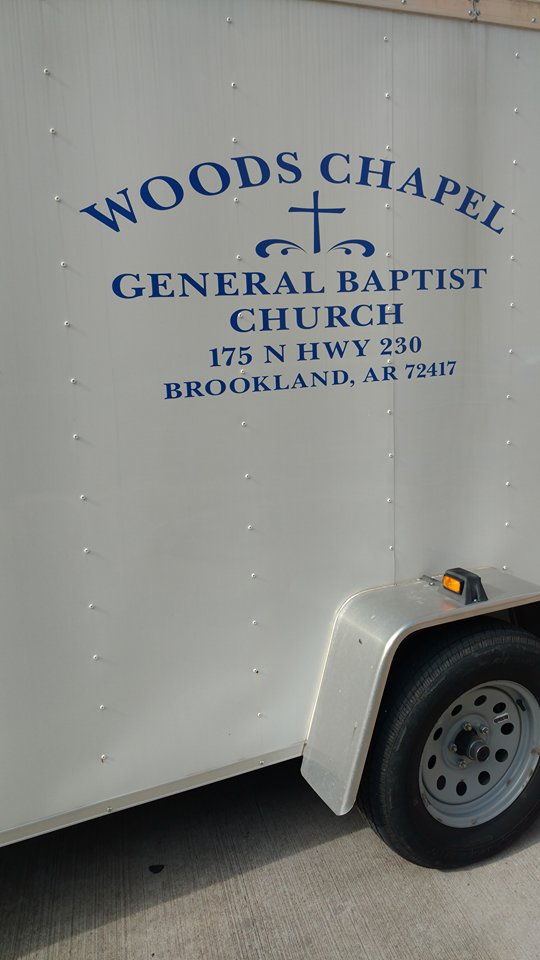 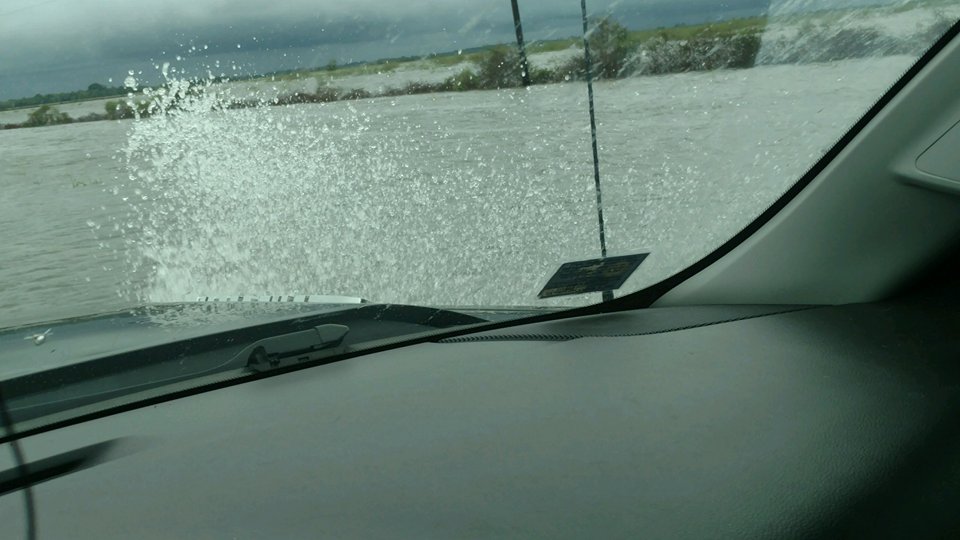 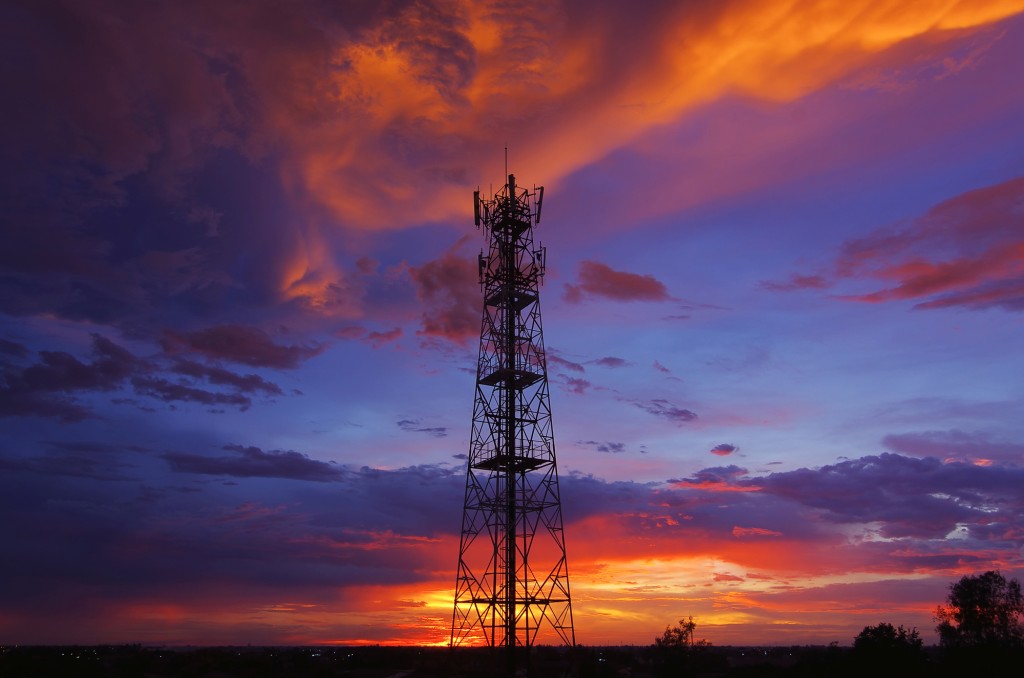 Cat 5 Resources keeping 
the lines of communication going
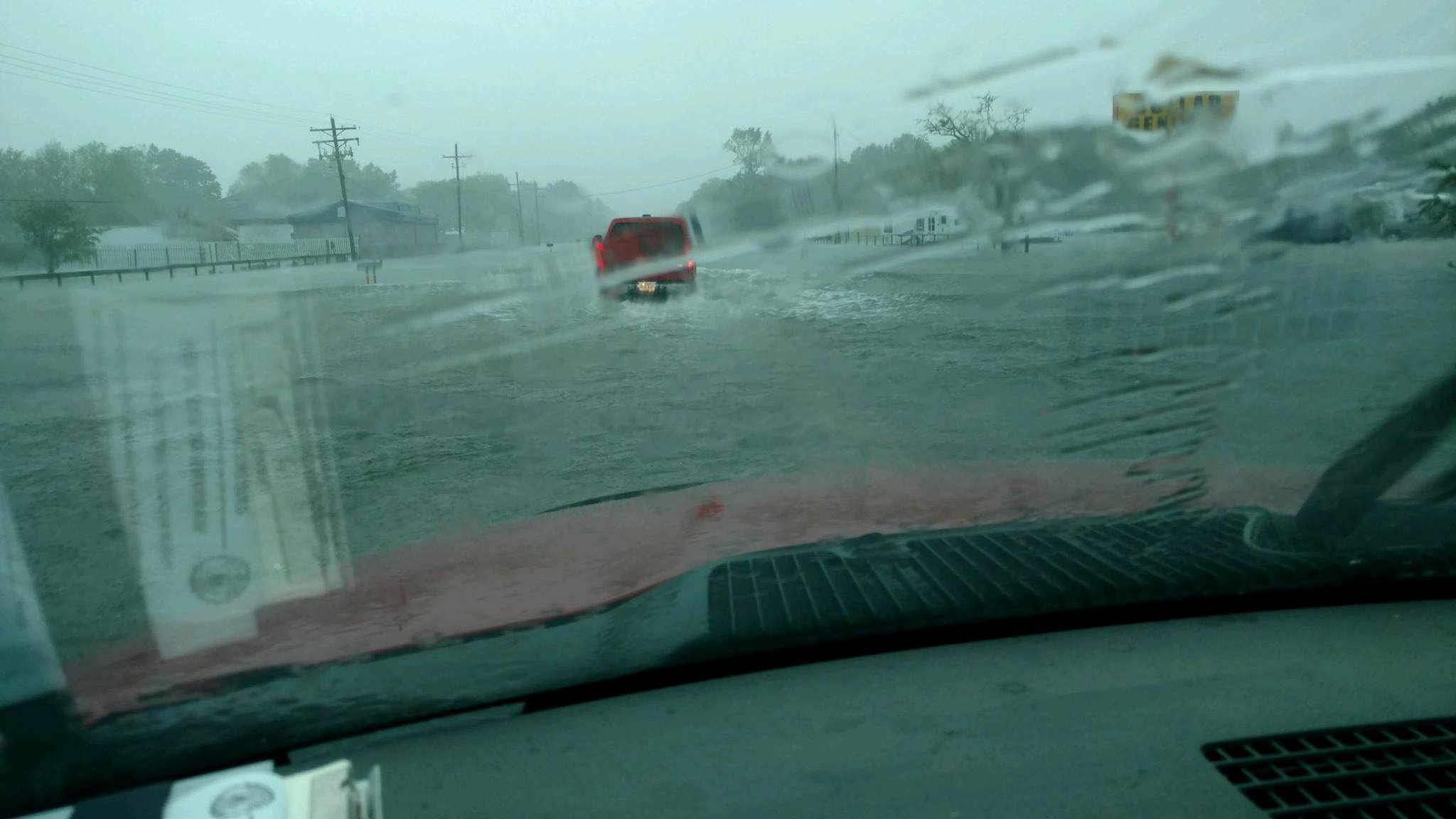 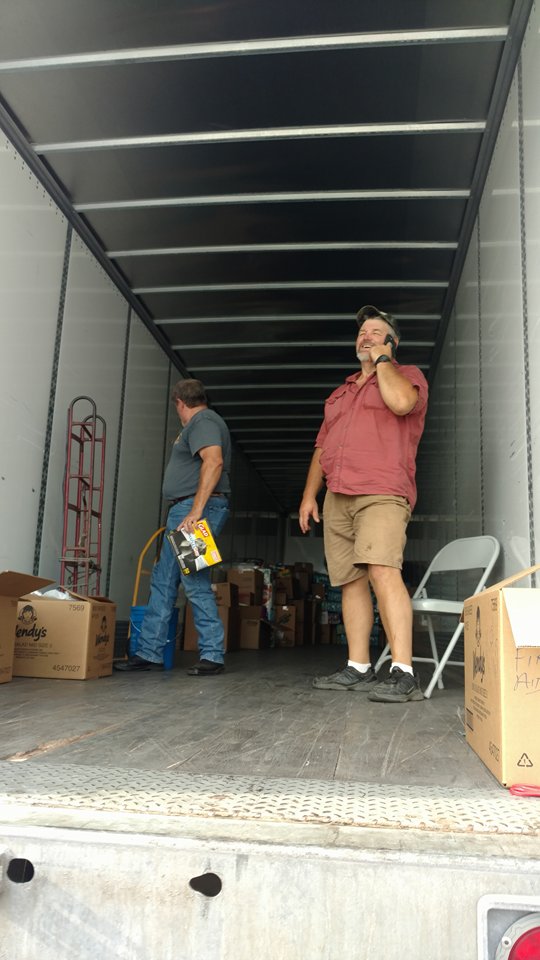 Huge Thank You to
 Gary Beard Trucking, 
Trumann, AR  for 
 the 18 Wheeler Delivery of  Supply donations
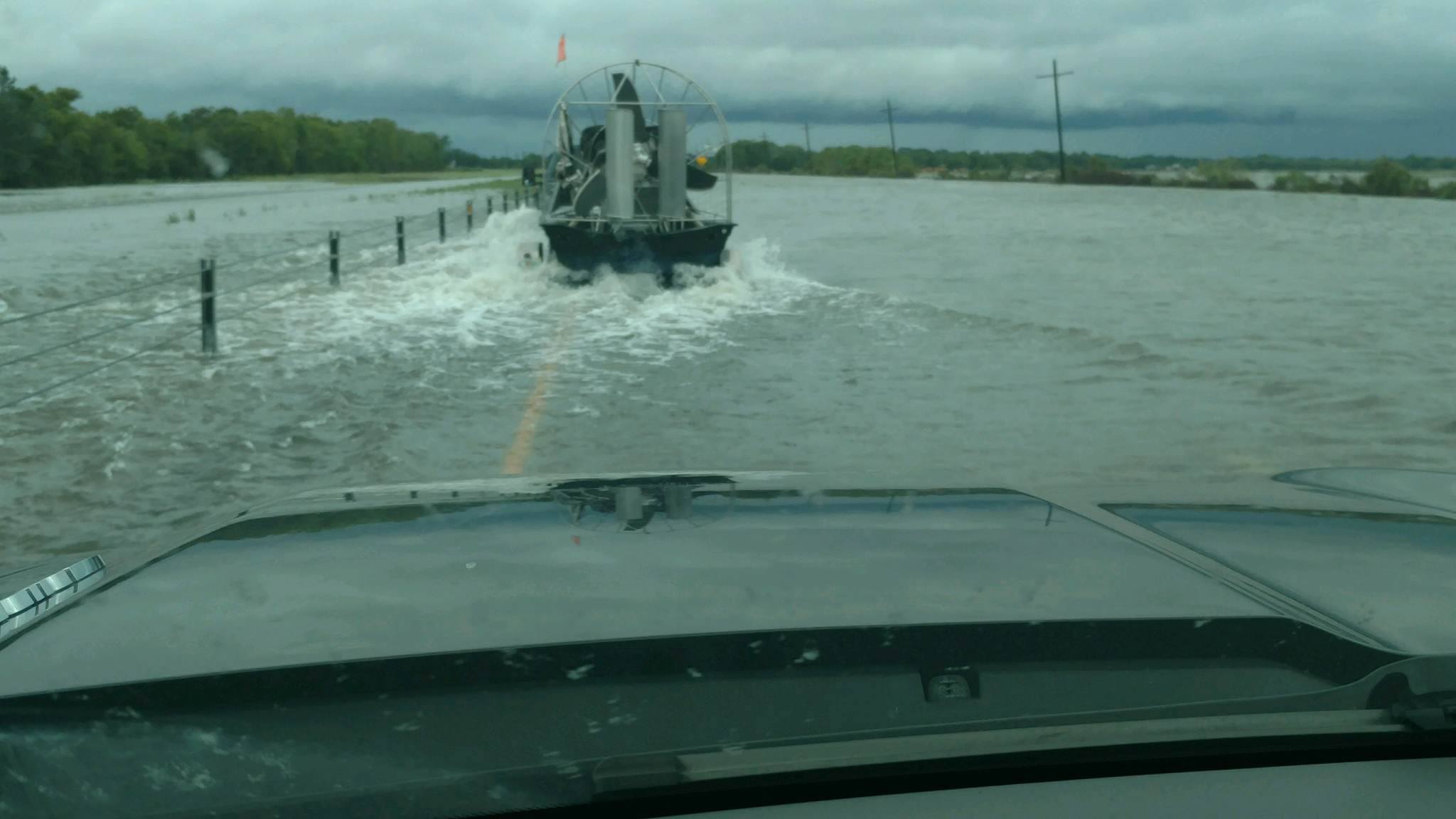 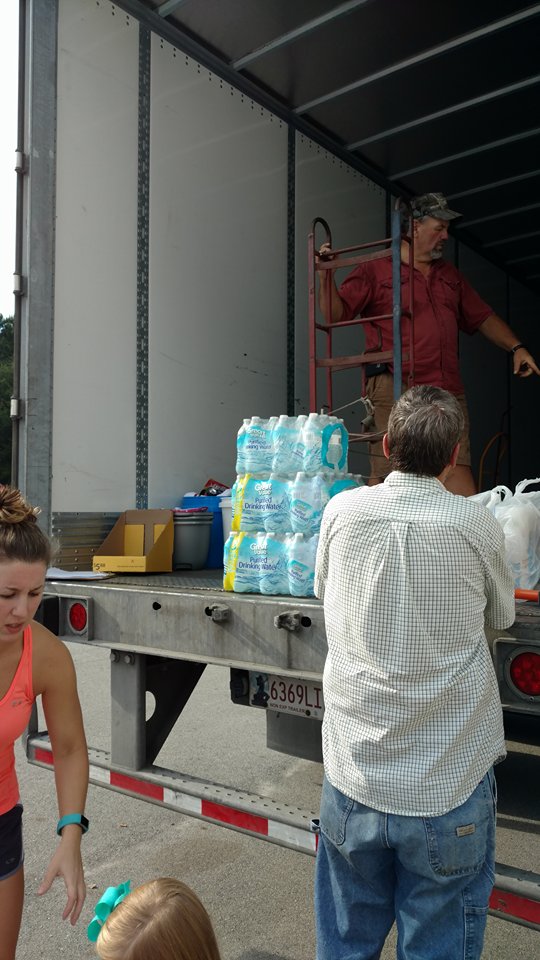 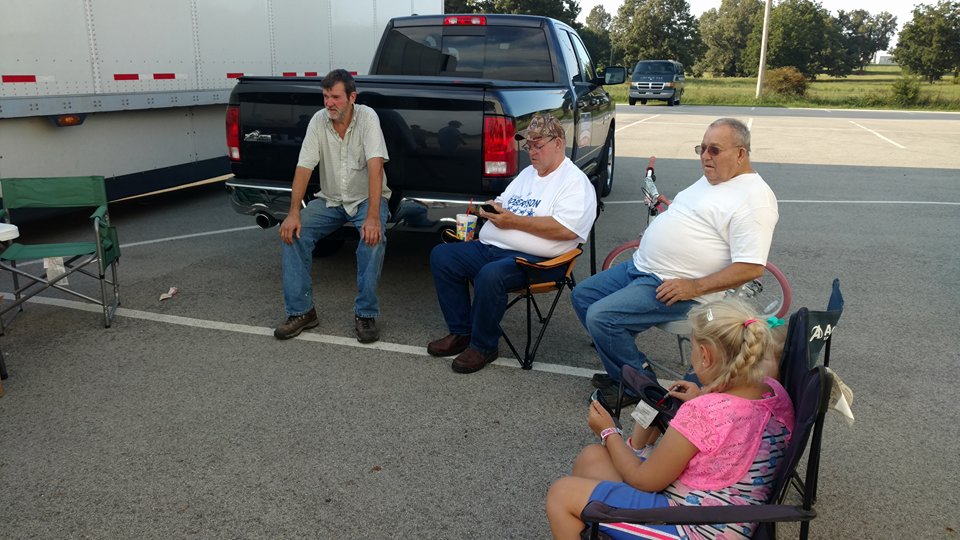 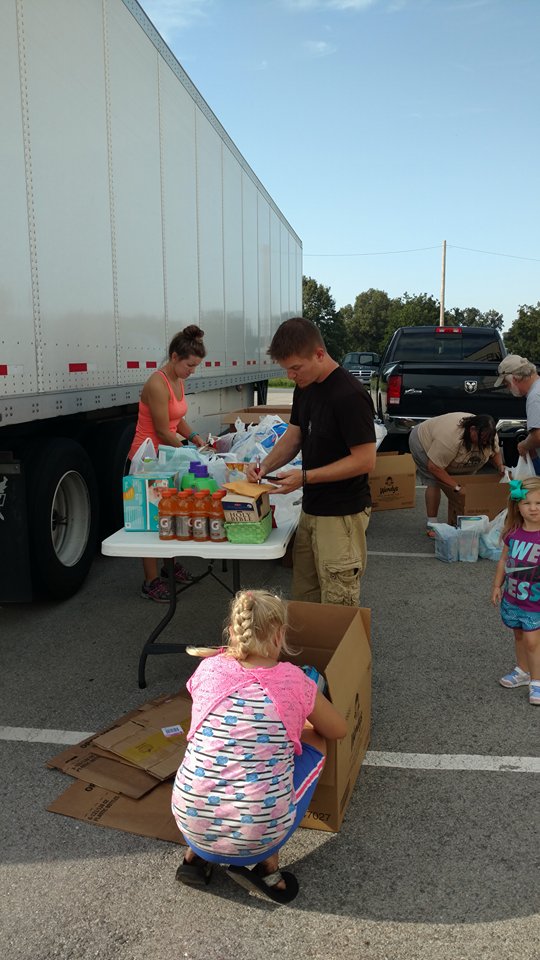 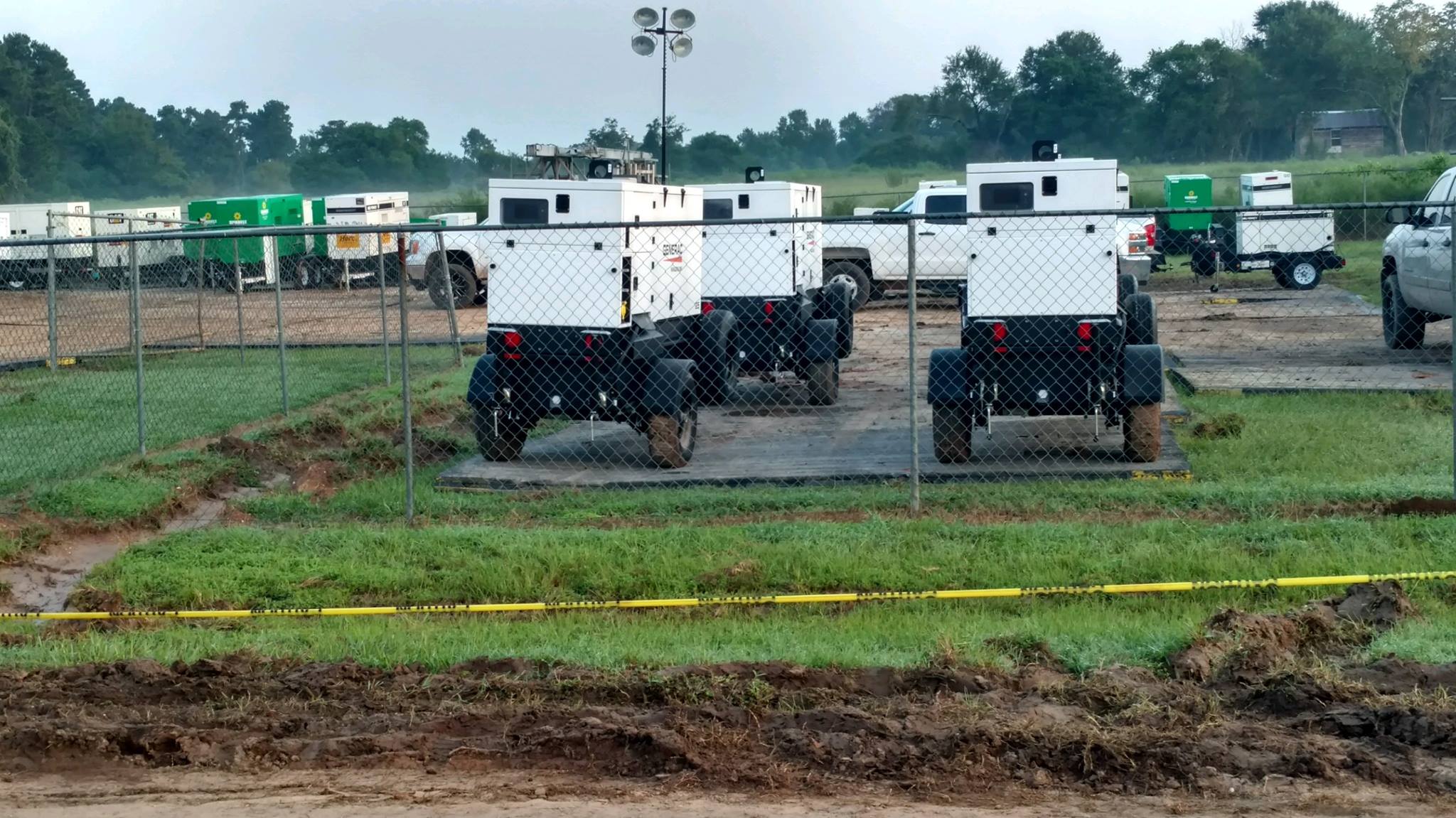 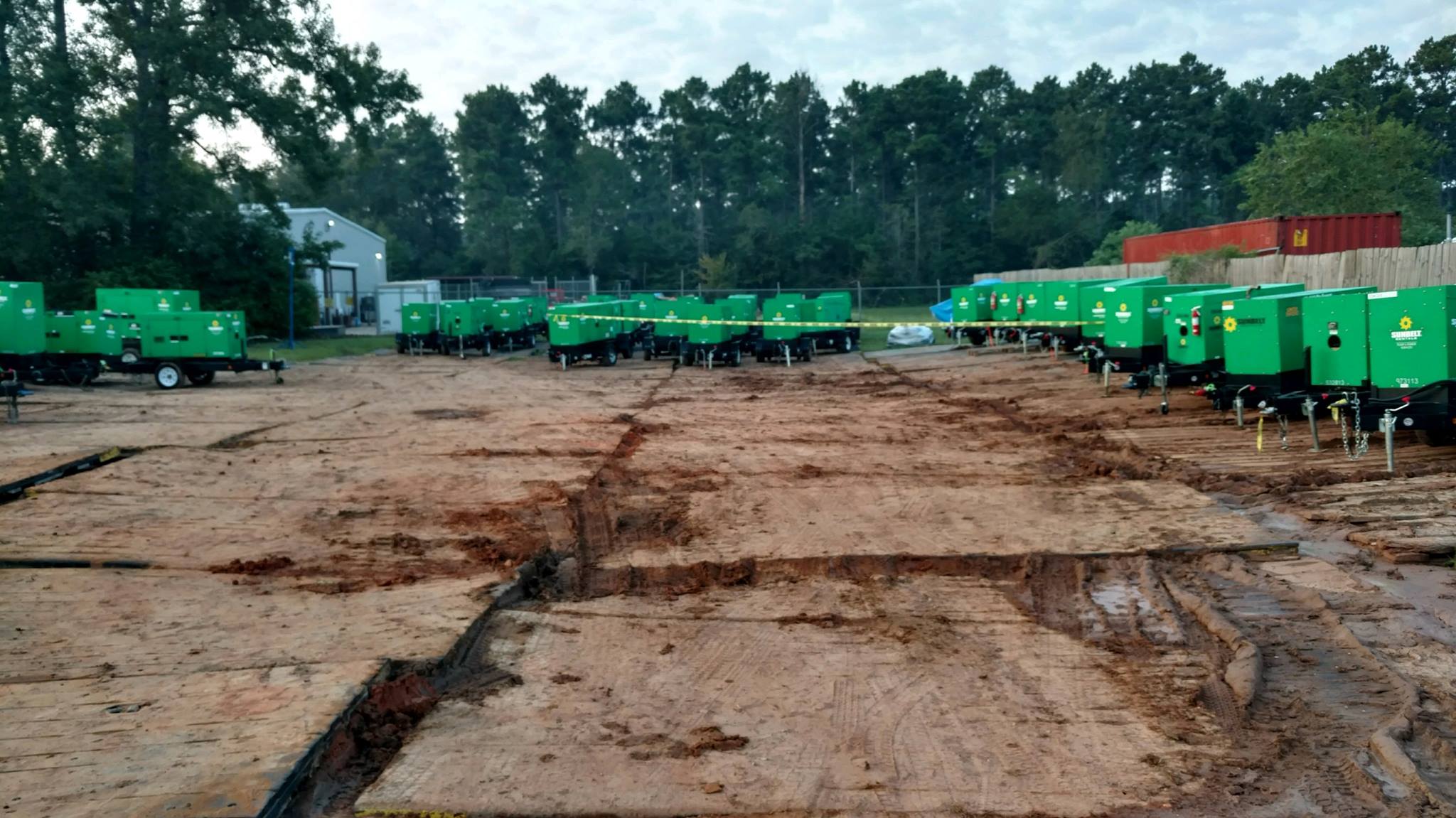 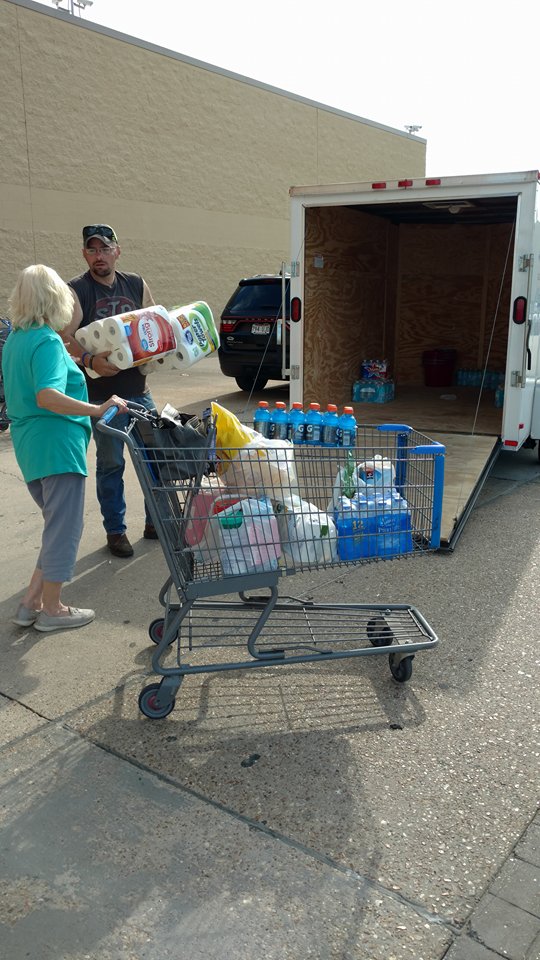 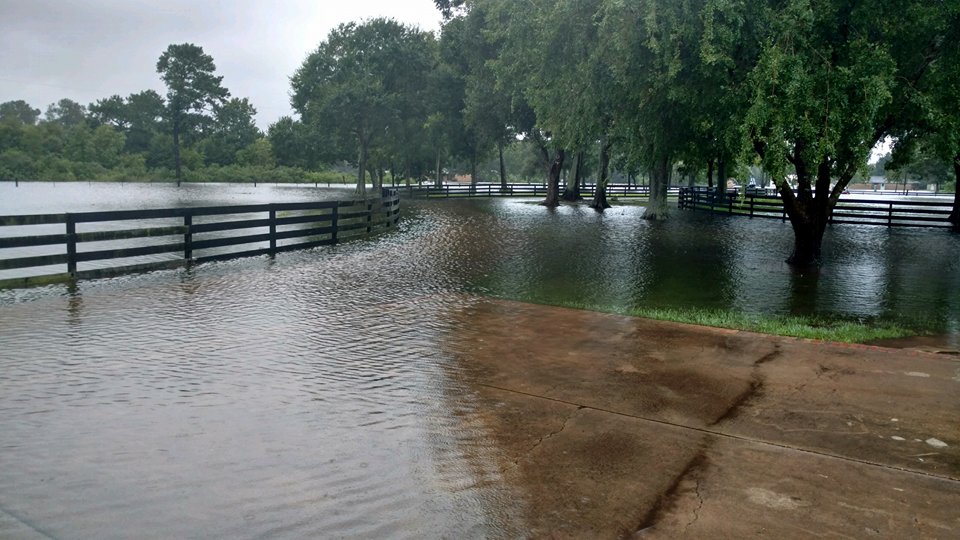 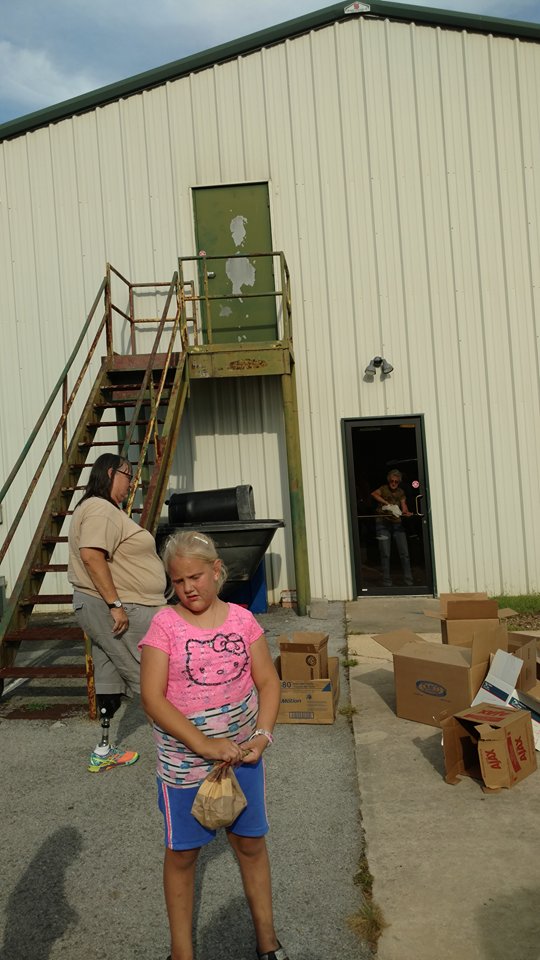 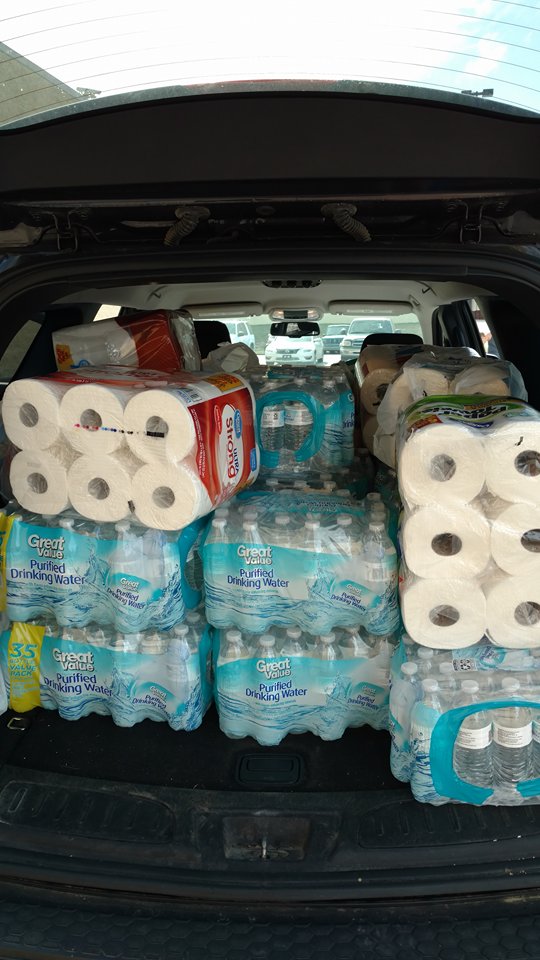 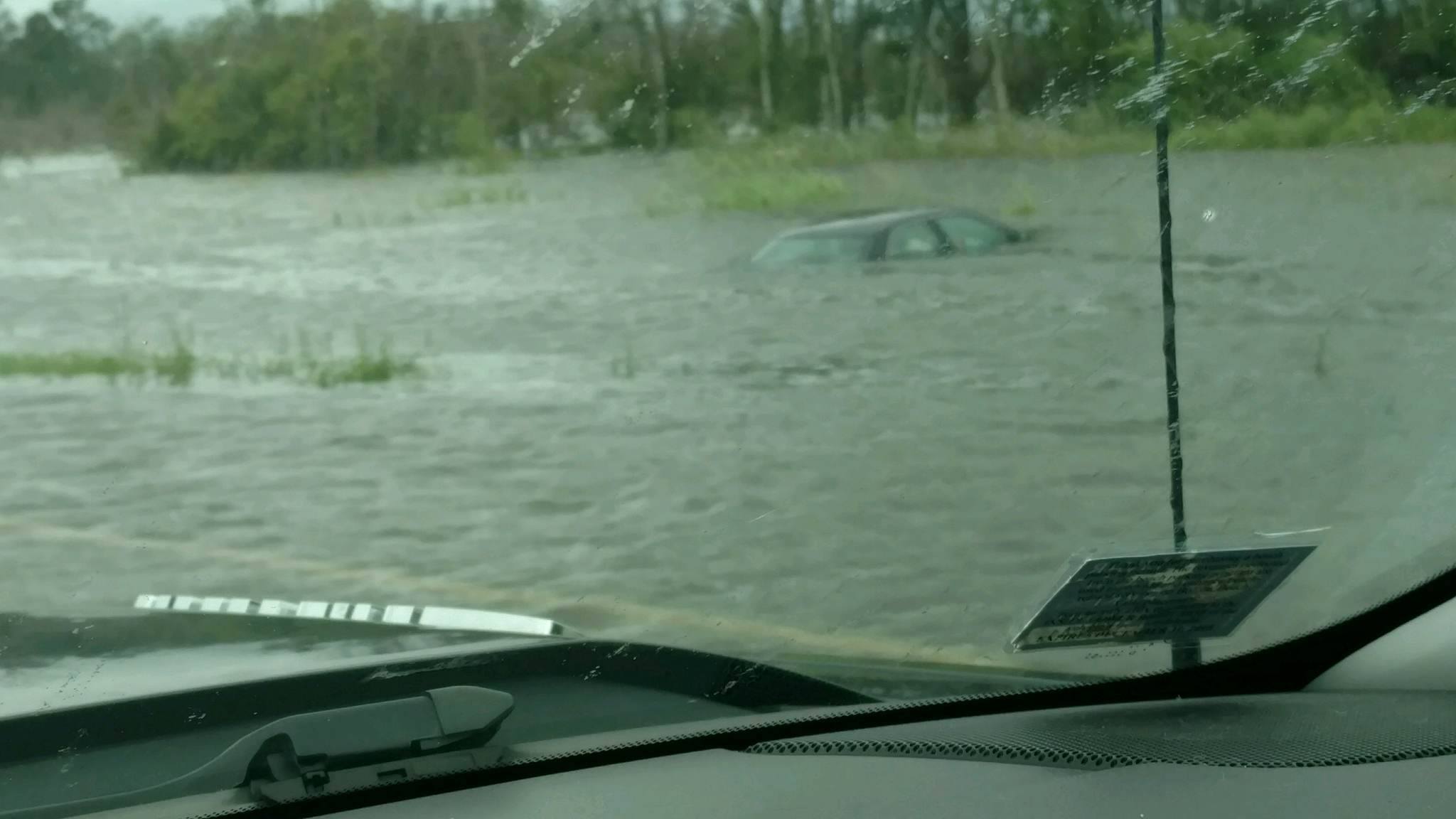 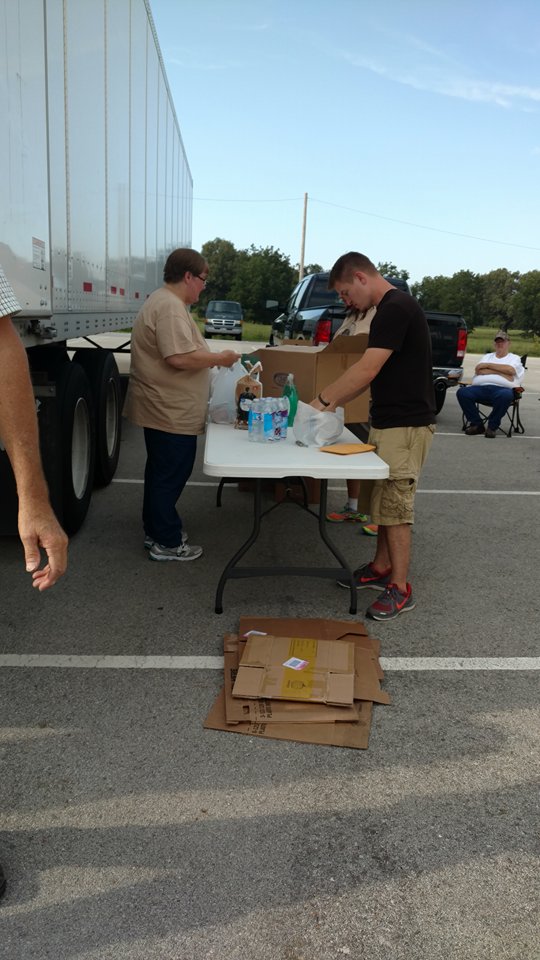 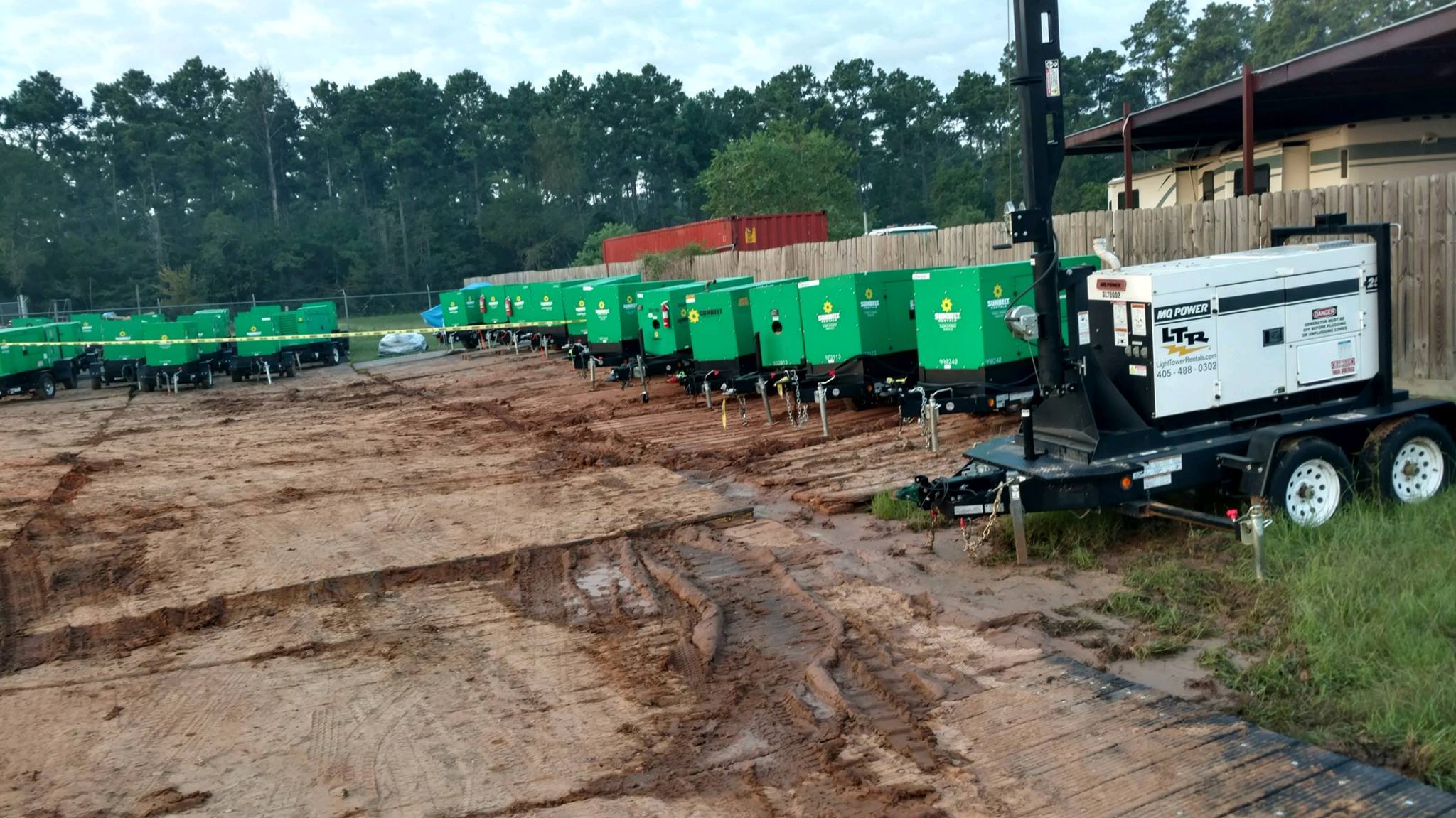 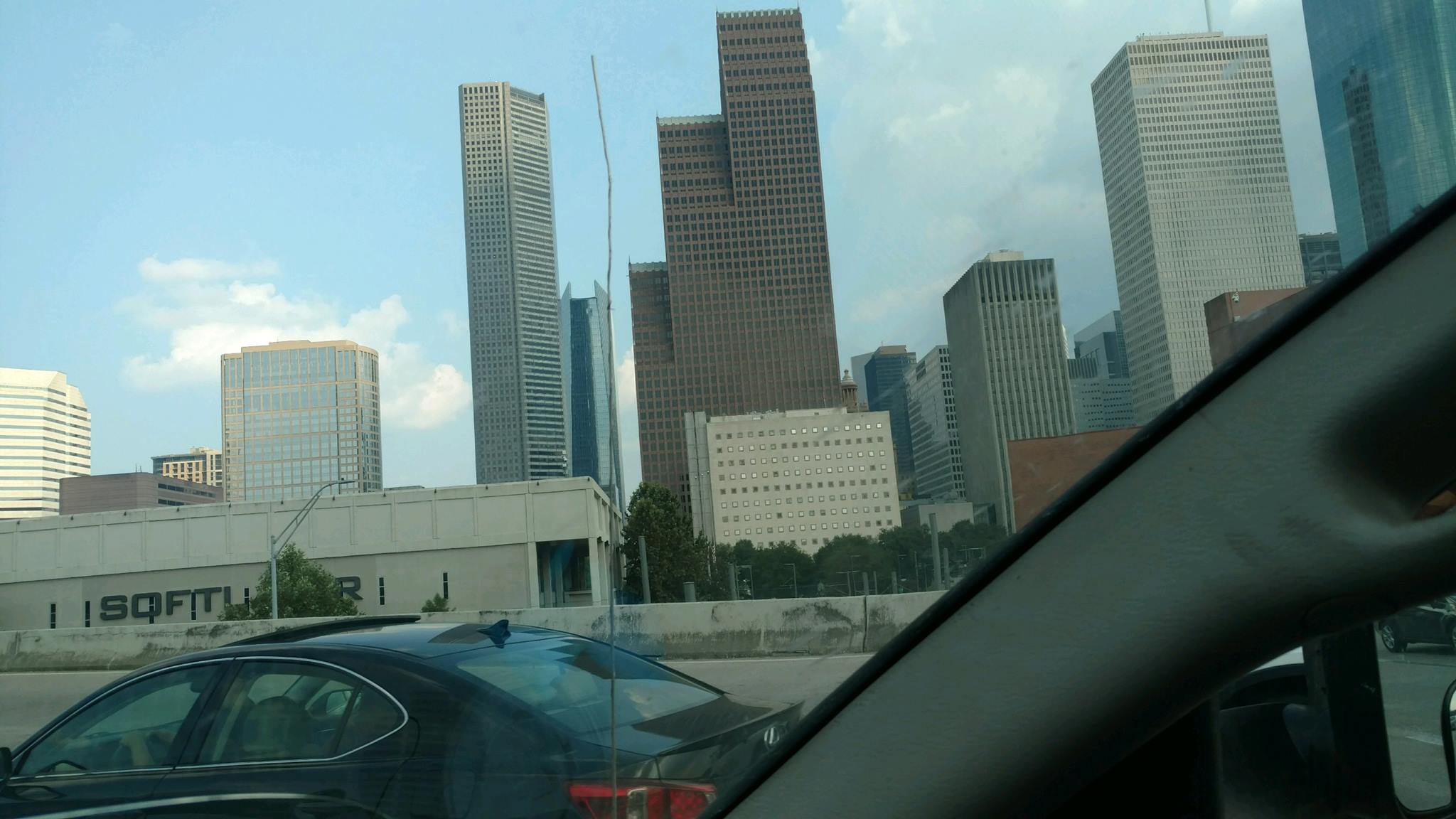 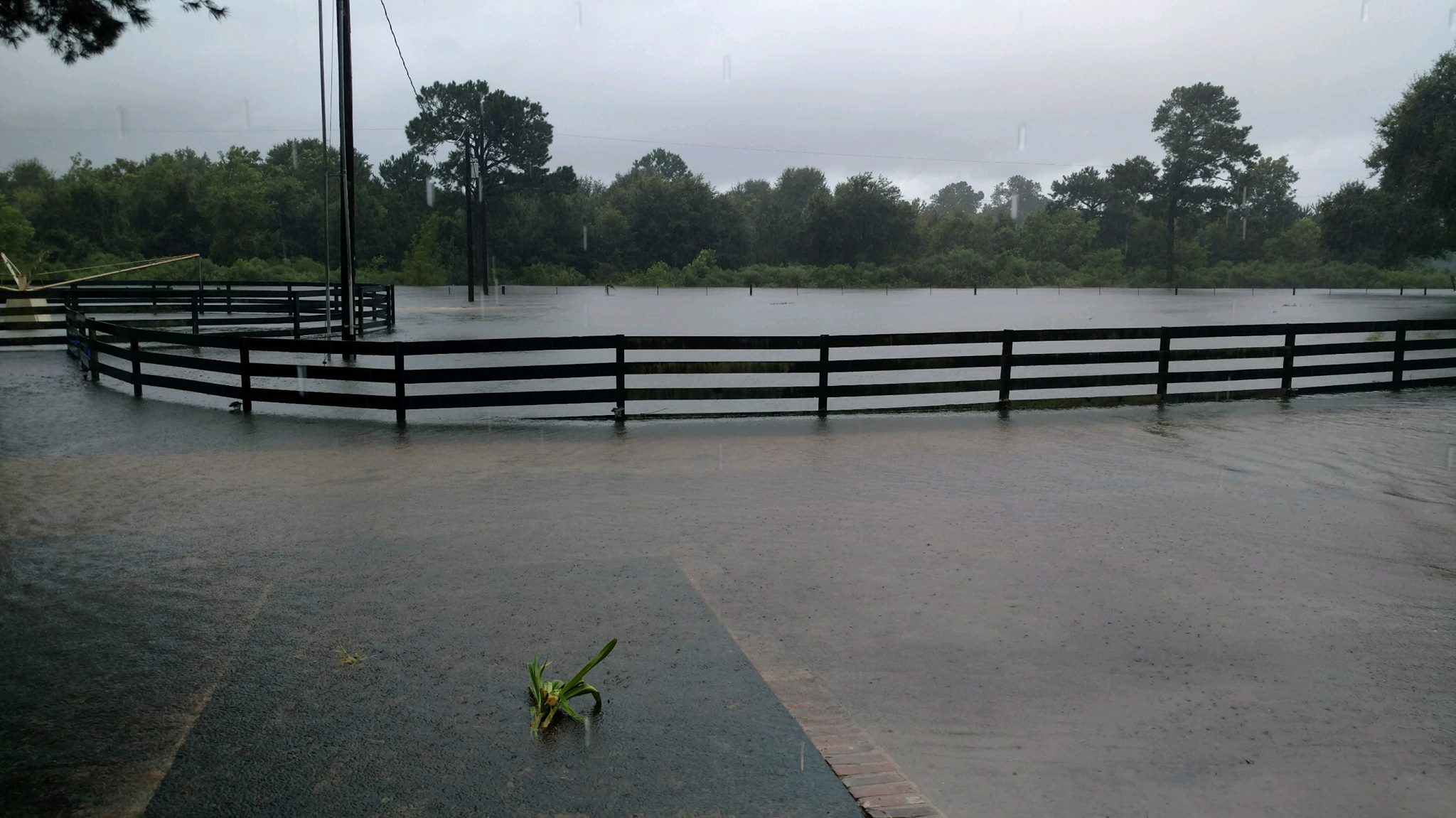 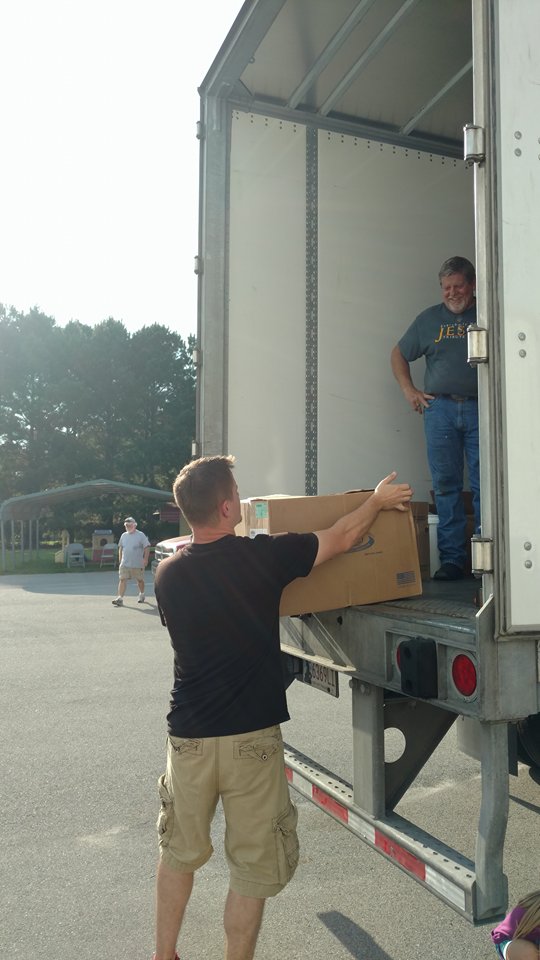 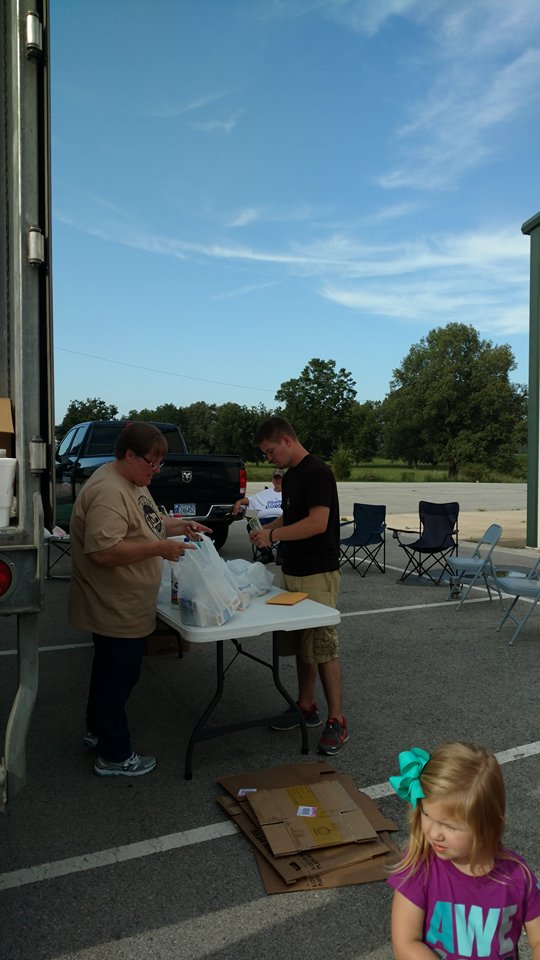 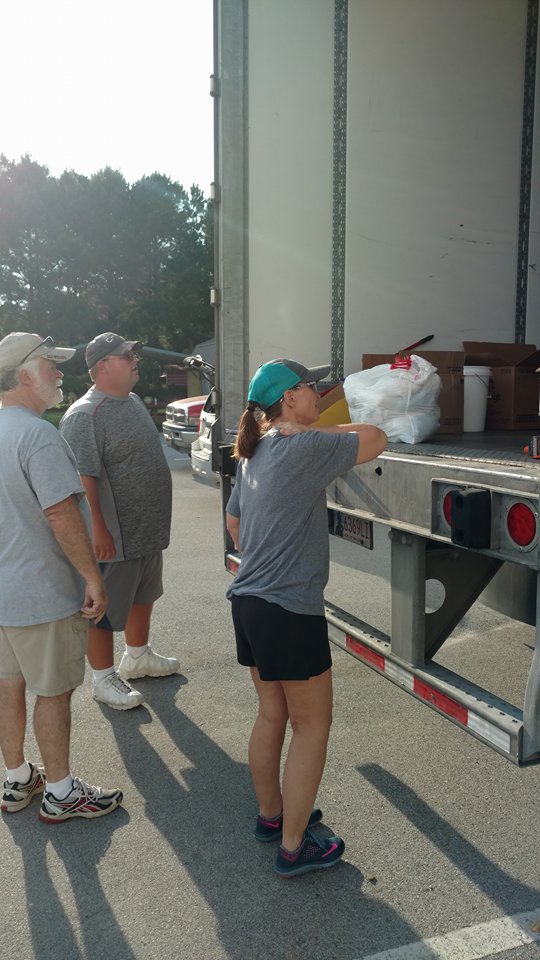 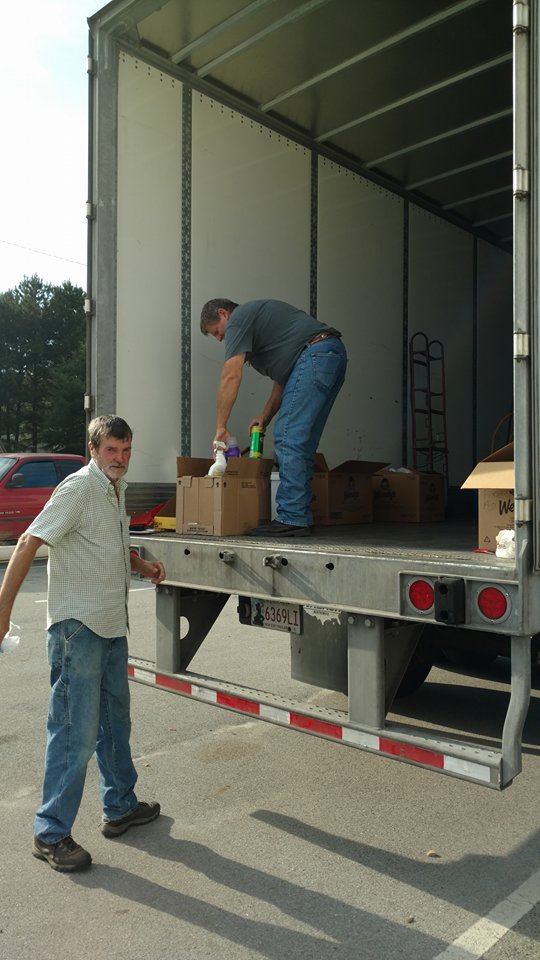 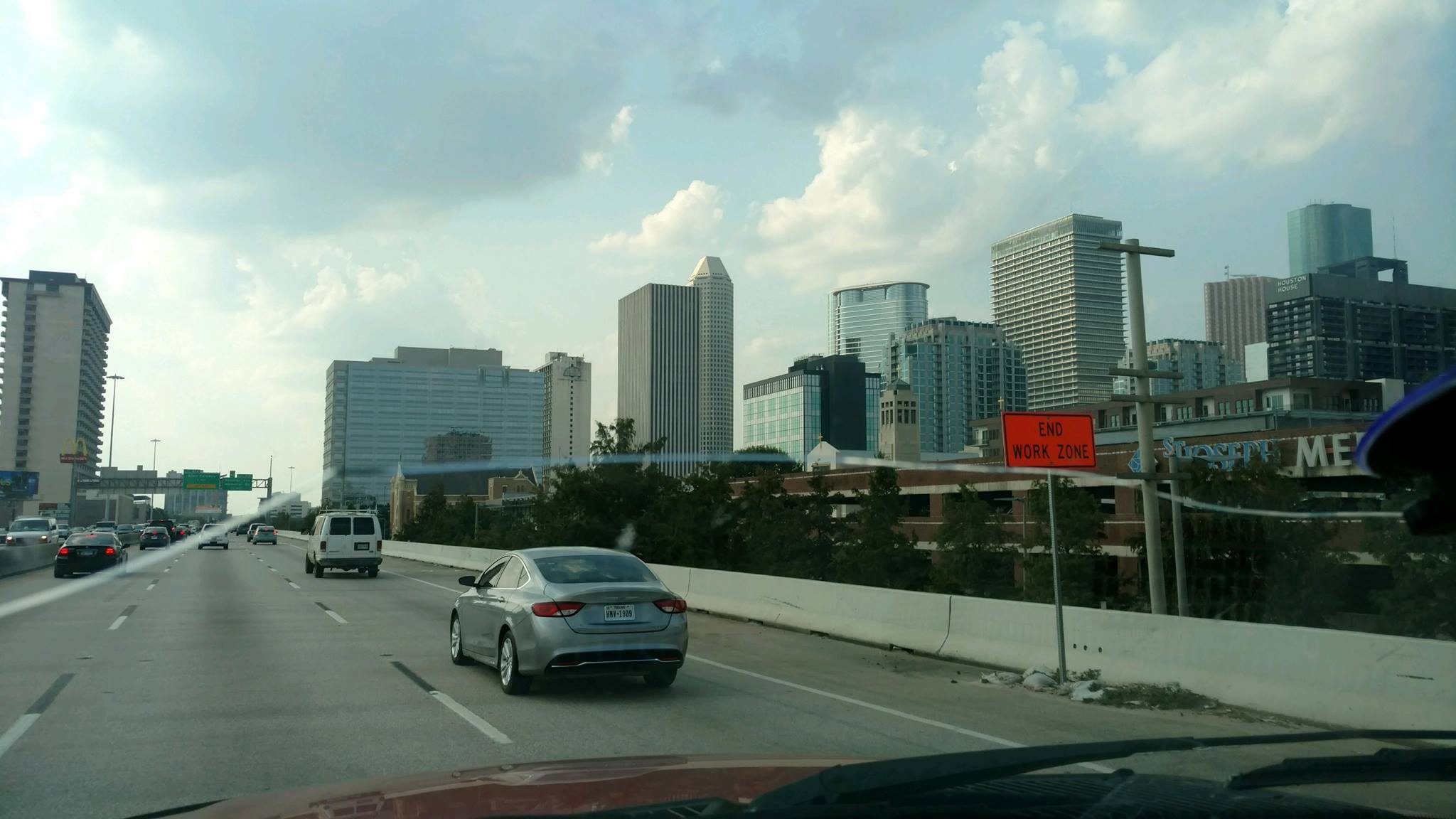 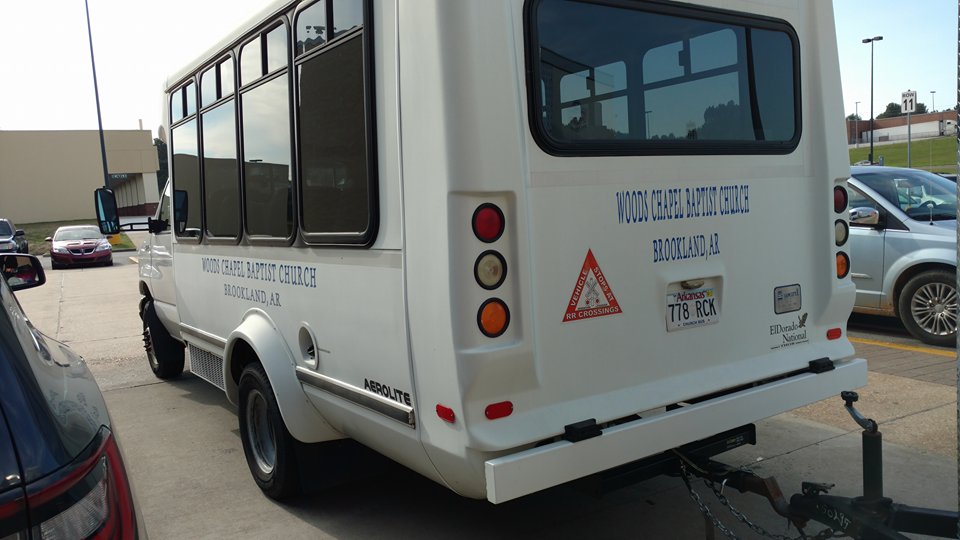 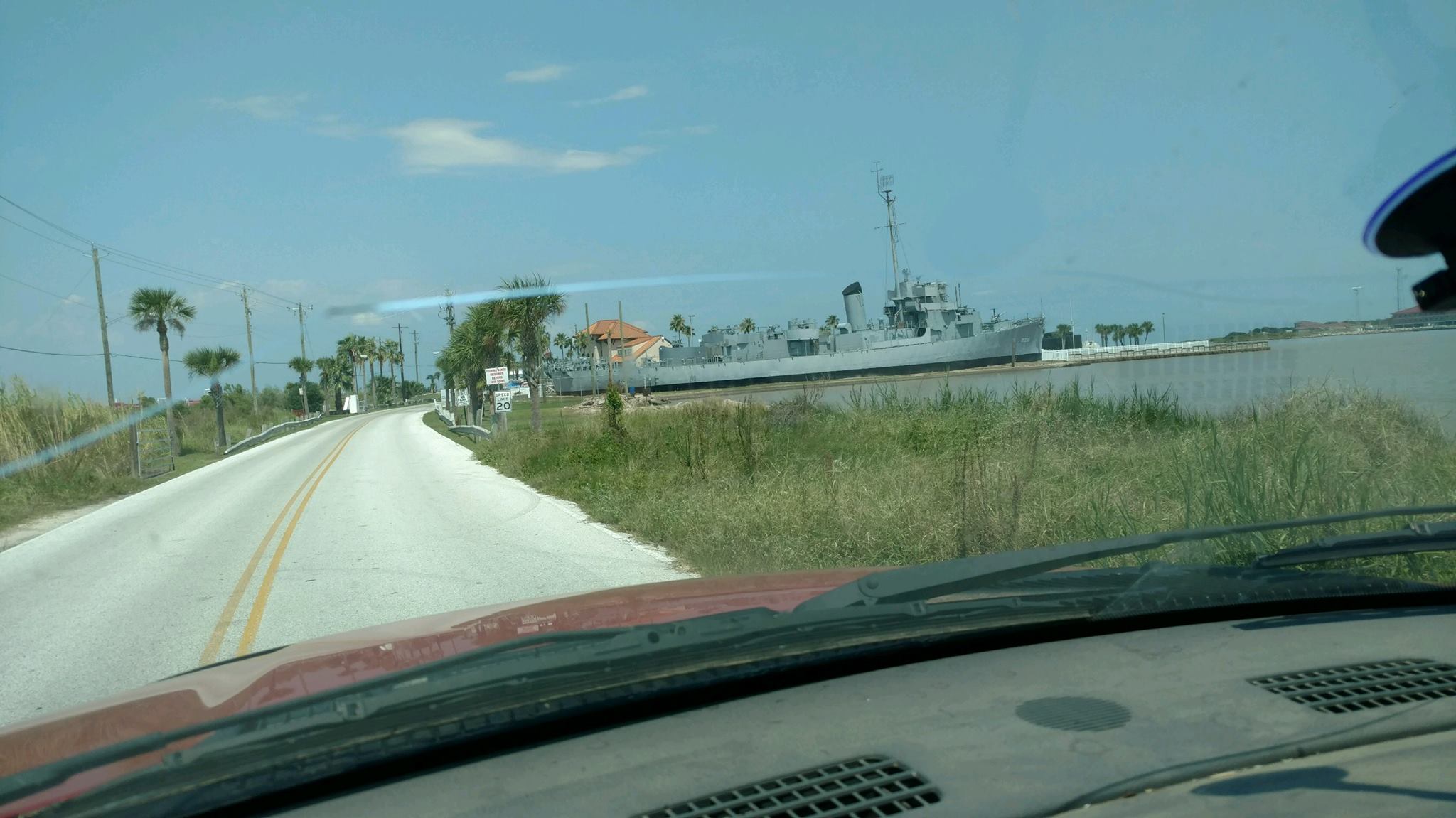 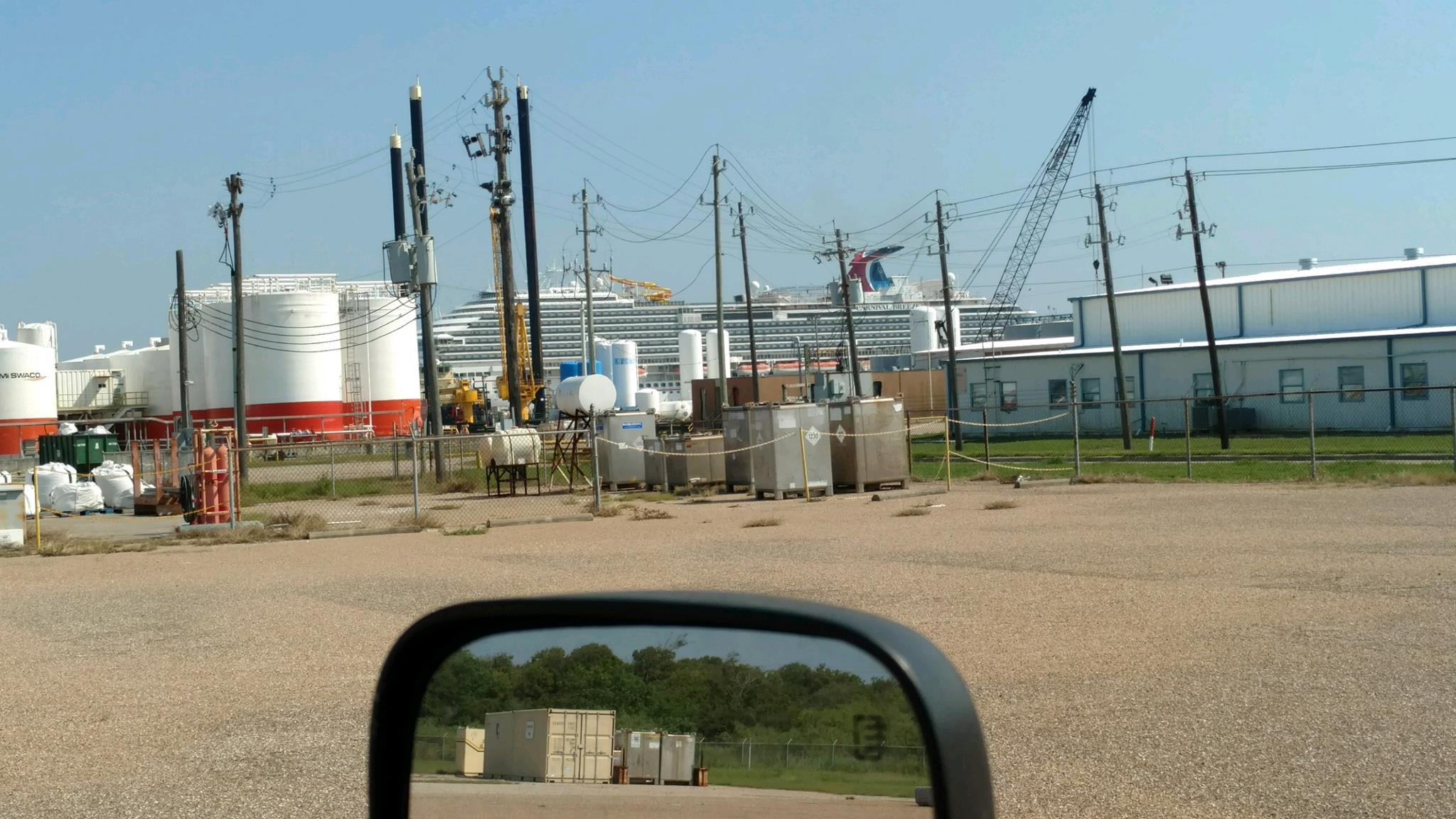 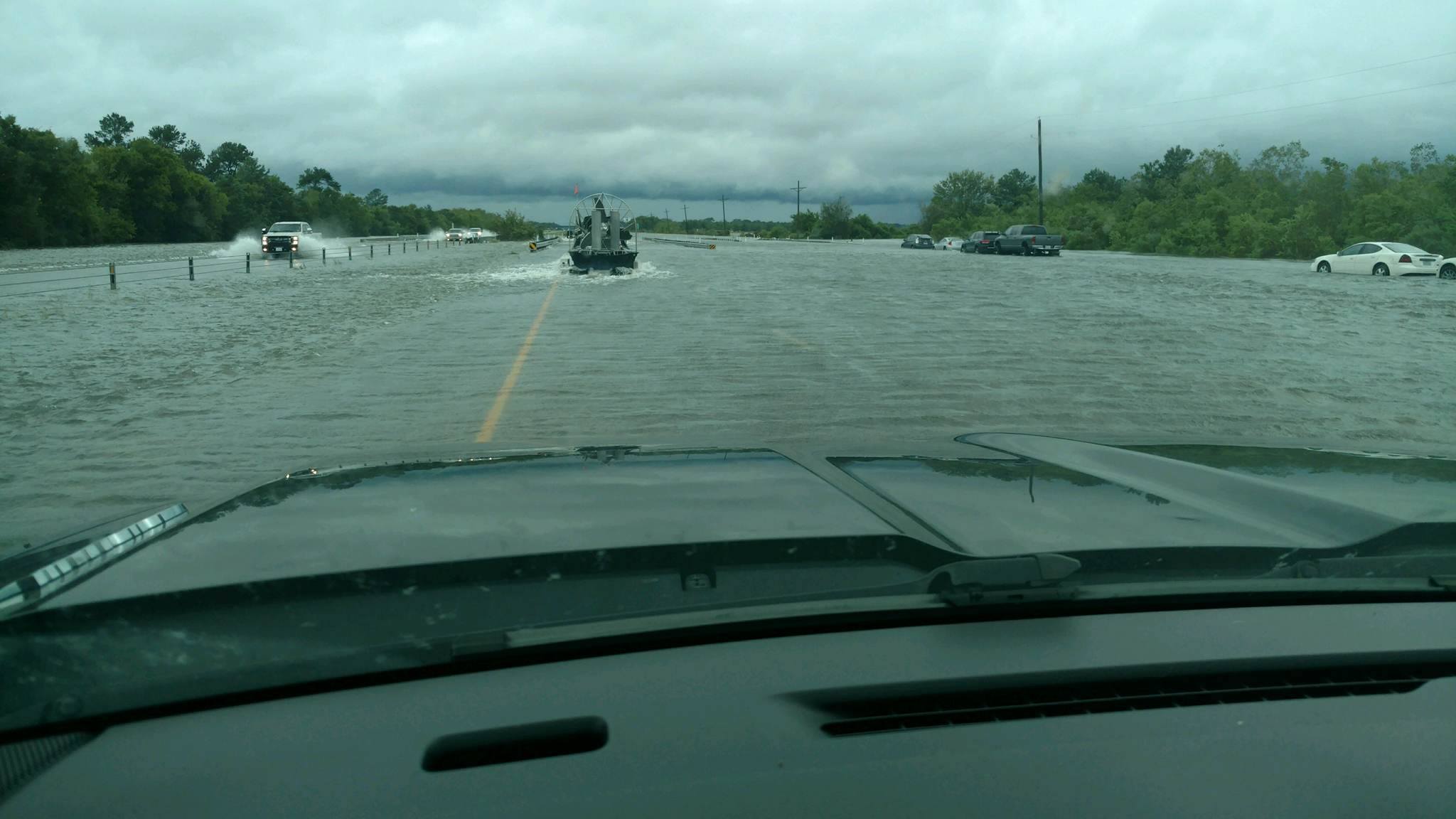 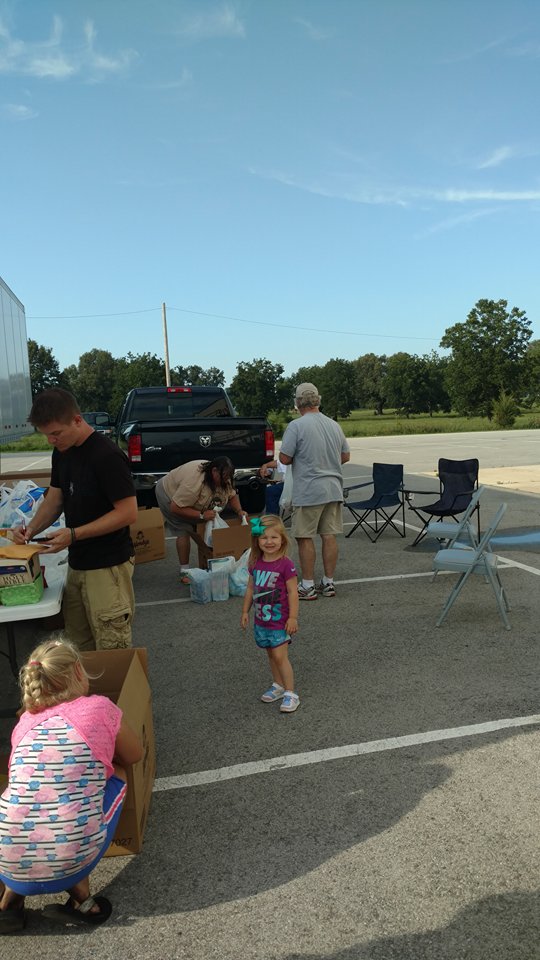 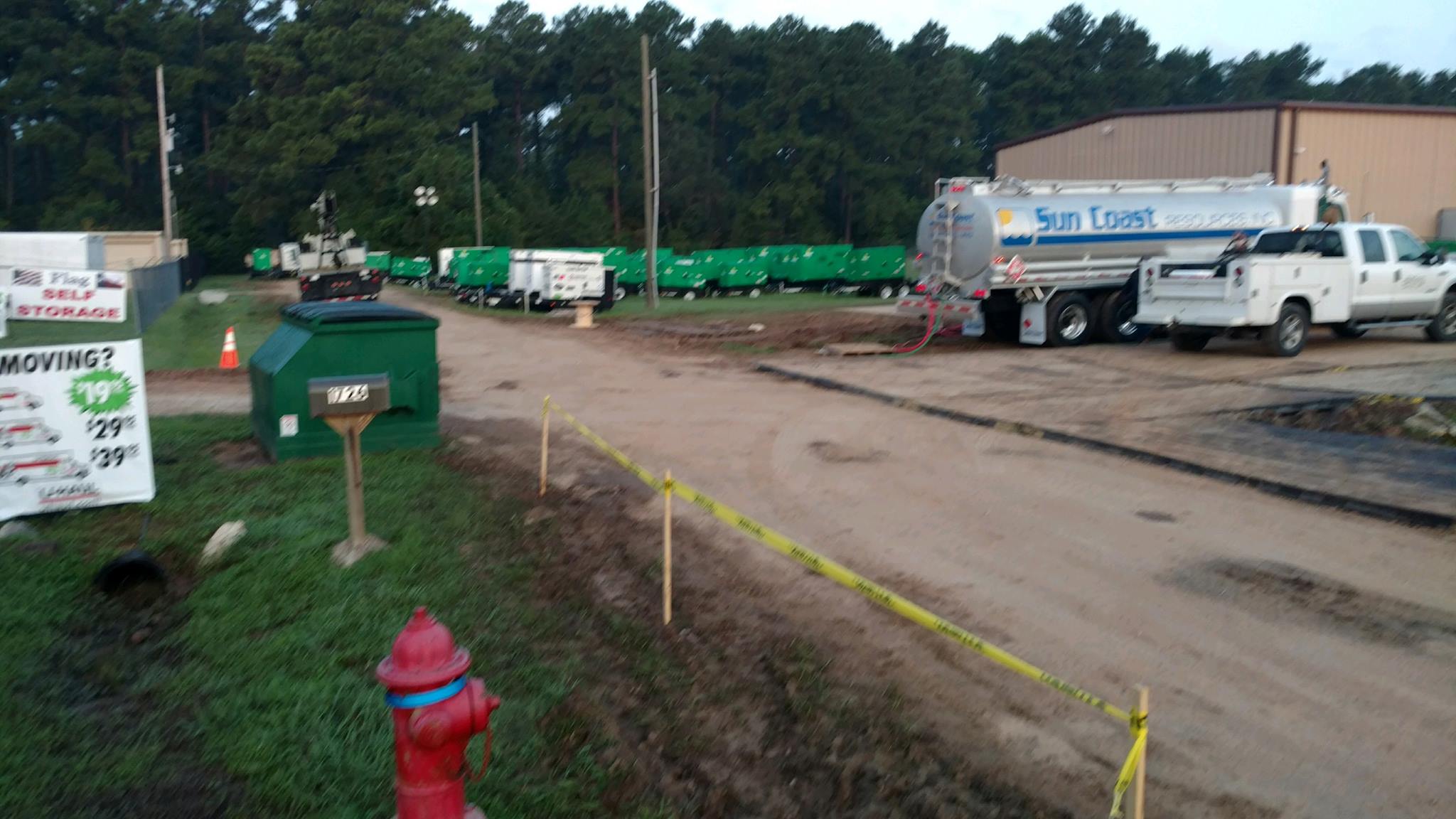 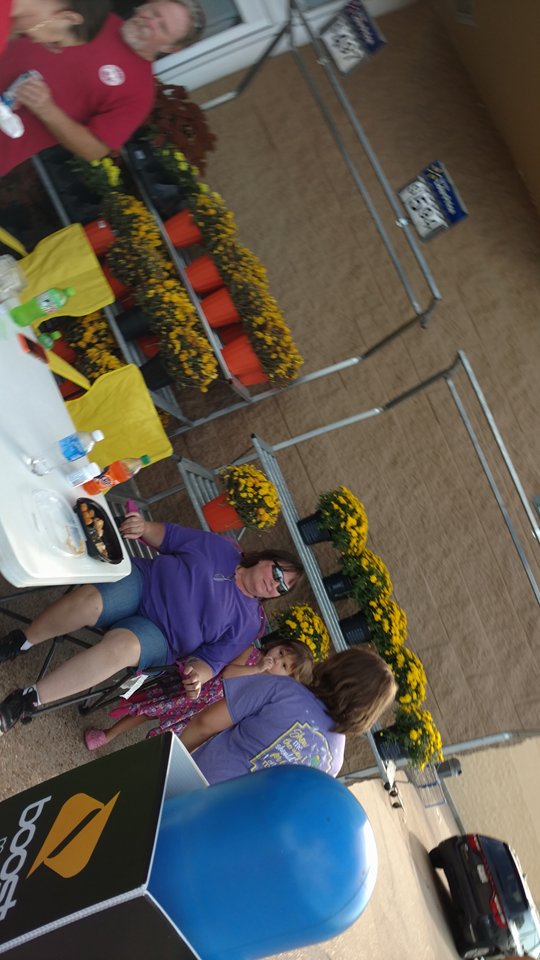 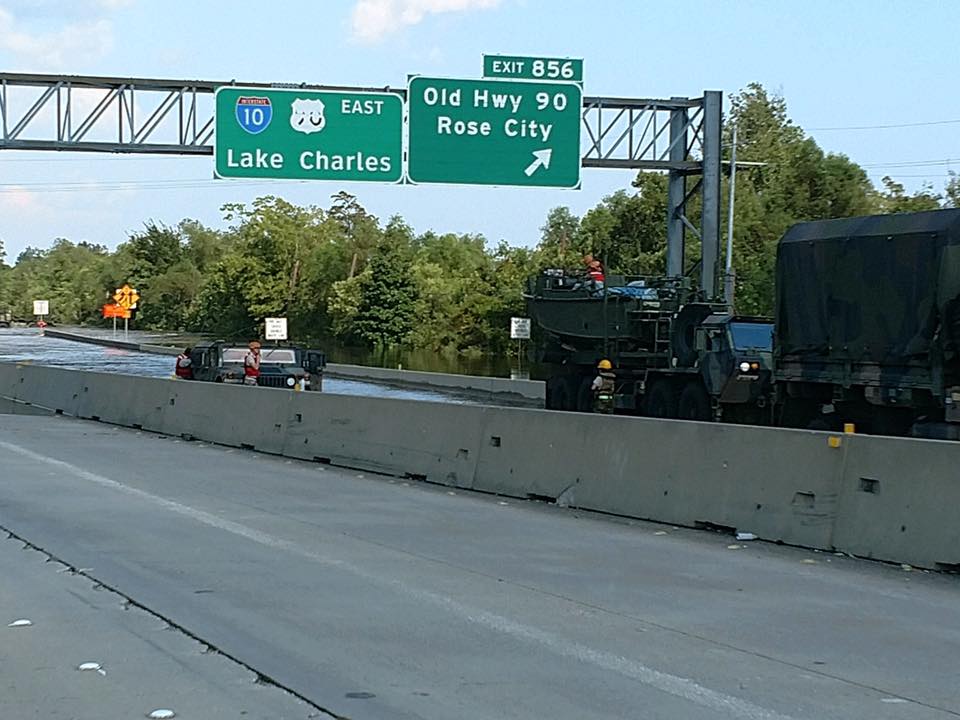 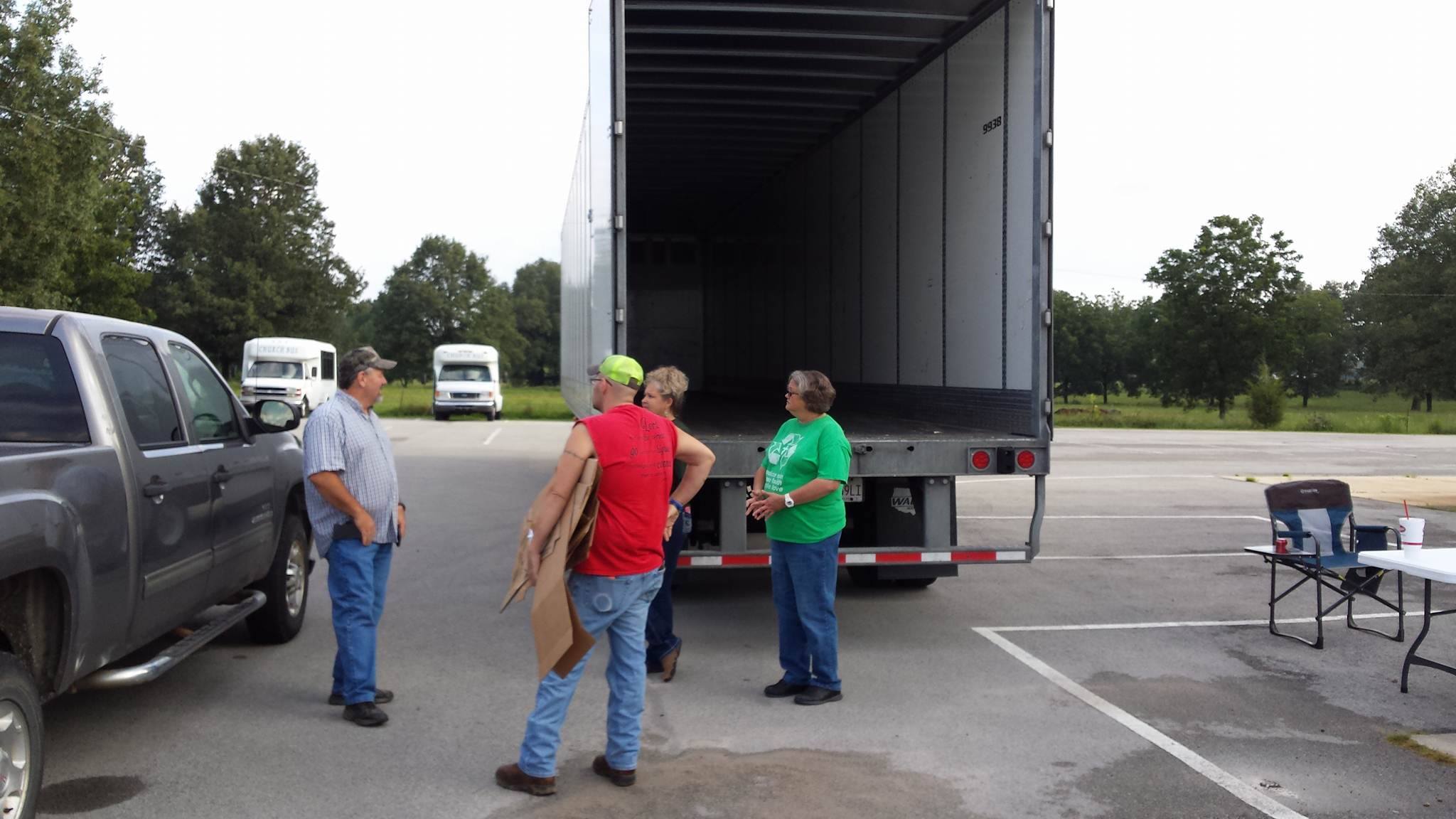 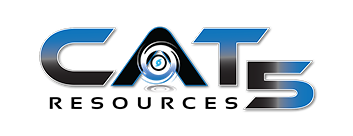 Resources
3304 Nederland Ave, Nederland, Tx 77627
Thank You to All those Lending a Helping Hand with Collecting supplies for Hurricane Harvey Storm Victims.
 We appreciate You All for your Time and dedication to seeing a need and filling it! 
    
Woods Chapel Church In Brookland, AR  along with the help of Gary Beard Trucking from Trumann, AR , Take Hurricane Harvey By storm along with Team Arkansas branch of Cat5 Resources  located in Nederland, TX.
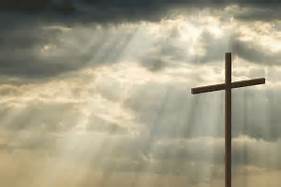 There is Hope for Helpless
Rest for the Weary
Love for the Broken heart
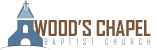 WWW.WOODSCHAPELBAPTISTCHURCH.COM